AIR DAN SANITASI BANGUNAN
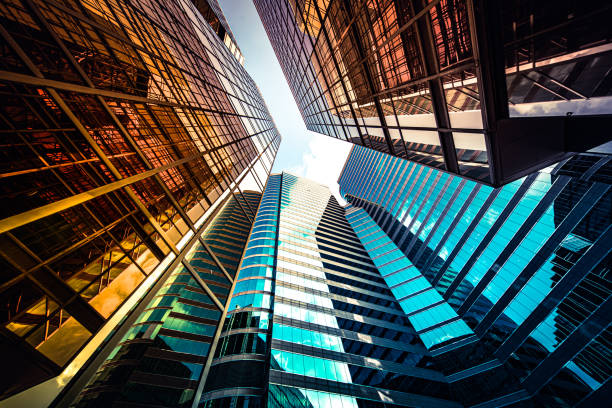 Dr.Eng. Maulana Yusup Rosadi, S.T. M.Eng.
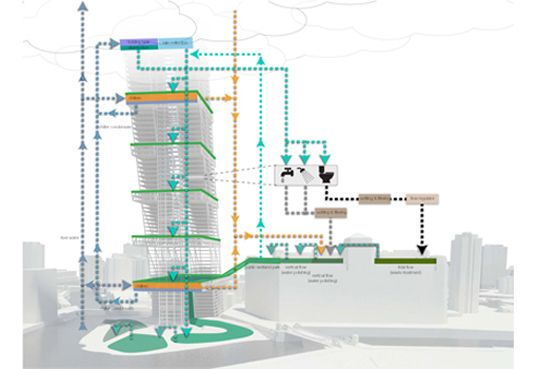 18 November 2024
AIR DAN SANITASI BANGUNAN
A. KUALITAS AIR
Berikut dokumen atau peraturan mengenai standar baku mutu air sesuai dengan klasifikasinya :
Air Minum : SNI 01-3553-2006 dan PP Nomor 122 Tahun 2015
Air Bersih : Peraturan Menteri Kesehatan (Permenkes) No. 32 Tahun 2017
Air Limbah :  Peraturan Menteri Lingkungan Hidup No. 5 Tahun 2014 dan Peraturan Menteri Lingkungan Hidup Dan Kehutanan No 16 tahun 2019
Kelas satu : air yang peruntukannya dapat digunakan untuk air baku air minum.
Kelas dua : air yang peruntukannya dapat digunakan untuk prasarana/sarana rekreasi air, pembudidayaan ikan air tawar, peternakan, pengairan pertanaman dll
Kelas tiga : air yang peruntukannya dapat digunakan untuk pembudidayaan ikan air tawar, peternakan, pengairan pertanaman dll.
Kelas empat : untuk mengairi tanaman dan atau peruntukan lain
11/17/2024
M.Y.Rosadi_Sistem Utilitas Bangunan
2
AIR DAN SANITASI BANGUNAN
A. KUALITAS AIR
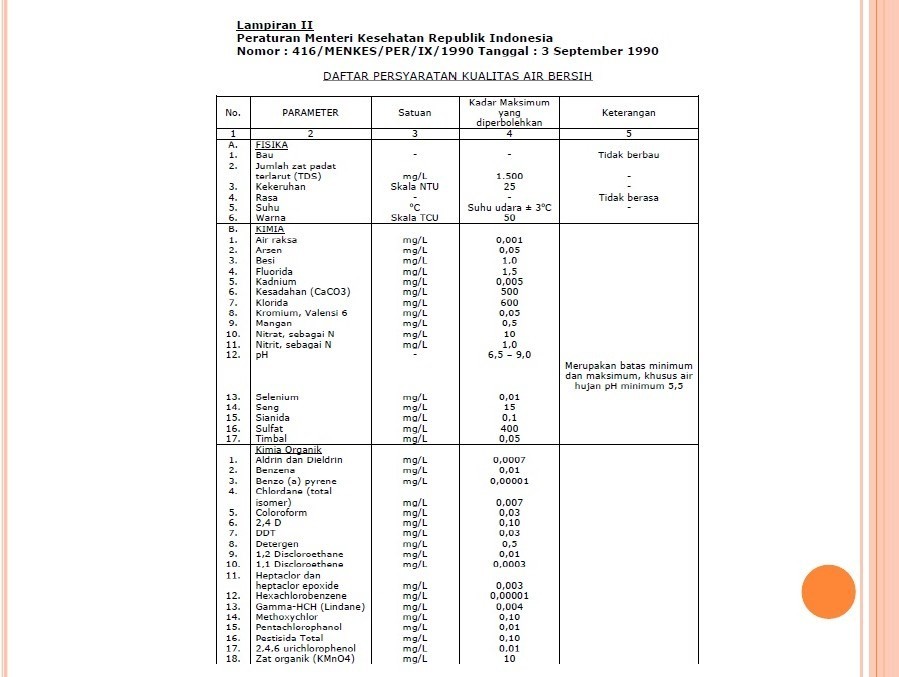 11/17/2024
M.Y.Rosadi_Sistem Utilitas Bangunan
3
AIR DAN SANITASI BANGUNAN
A. KUALITAS AIR
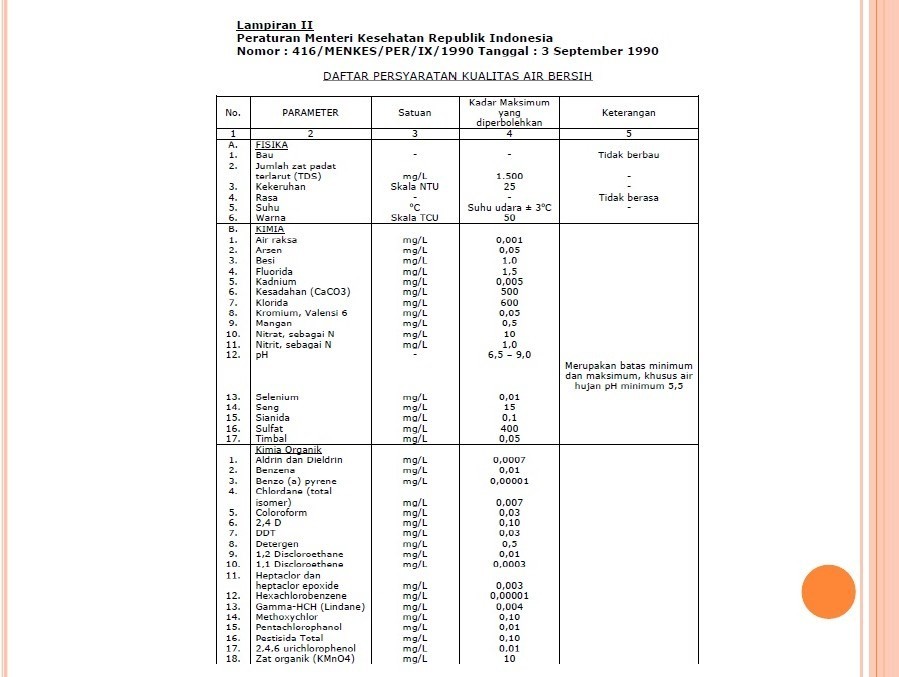 11/17/2024
M.Y.Rosadi_Sistem Utilitas Bangunan
4
AIR DAN SANITASI BANGUNAN
B. JARINGAN AIR BERSIH
1. Sumber air bersih
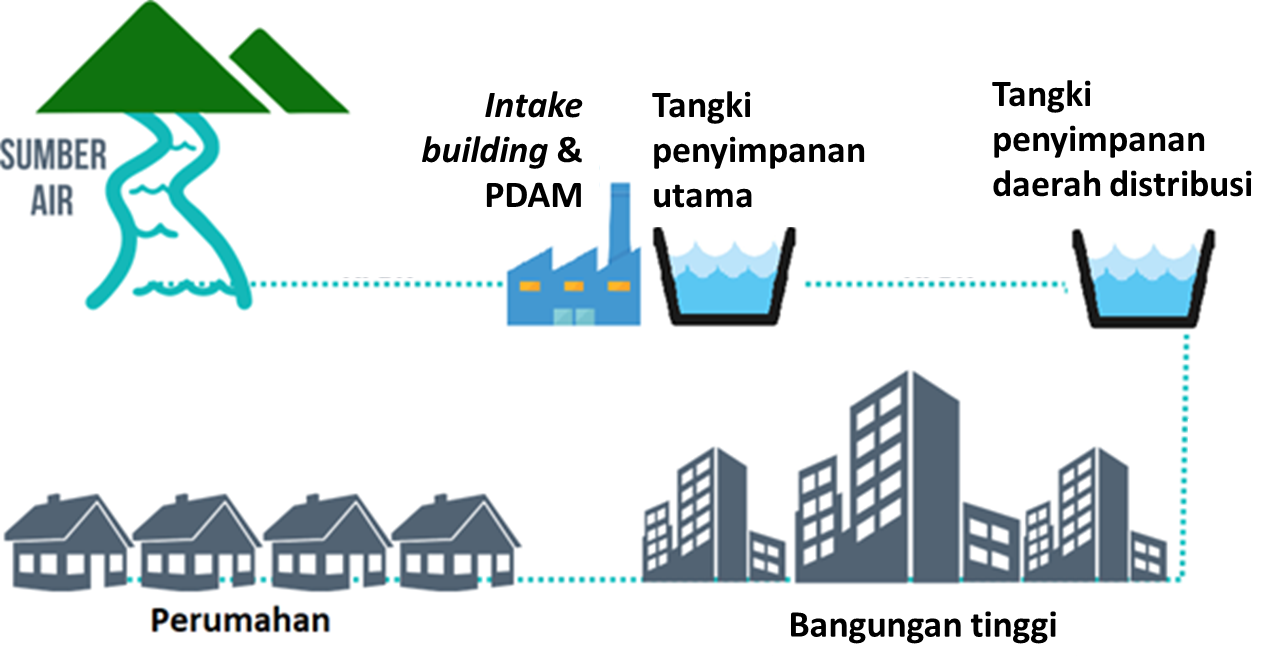 Air hujan
Air tanah
Air laut
Sungai
Danau
Waduk
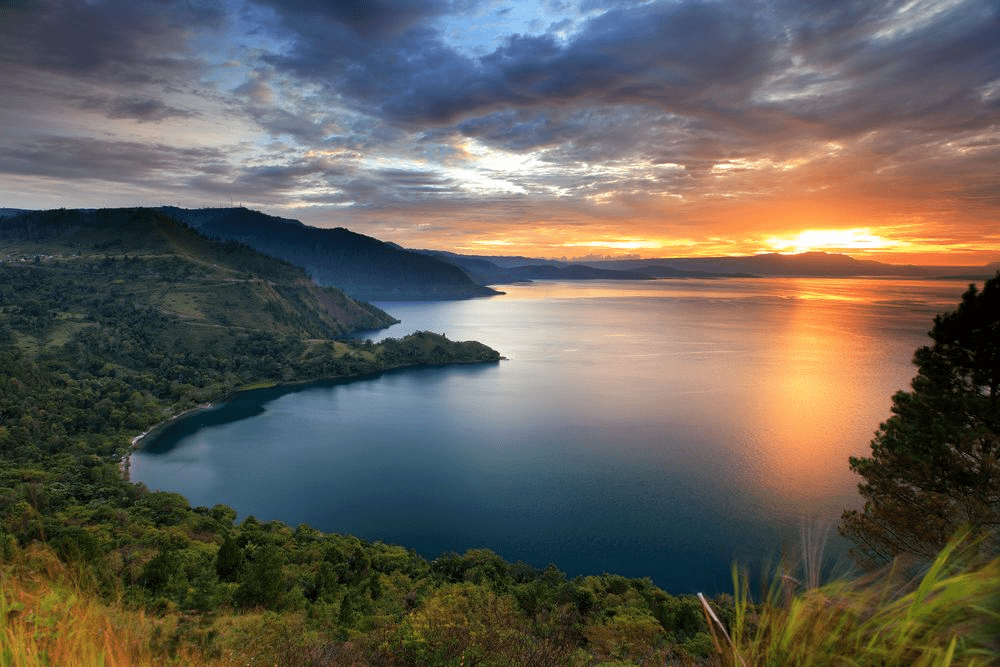 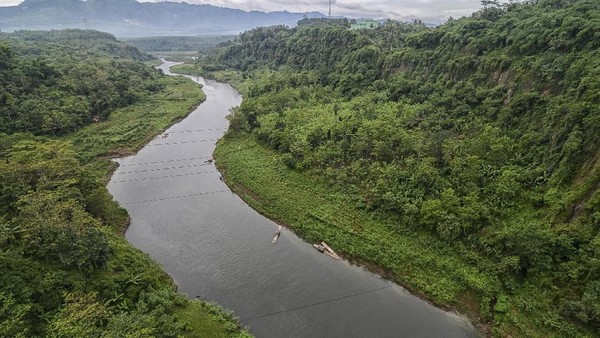 11/17/2024
M.Y.Rosadi_Sistem Utilitas Bangunan
5
AIR DAN SANITASI BANGUNAN
B. JARINGAN AIR BERSIH
2. Sistem Pengolahan air bersih
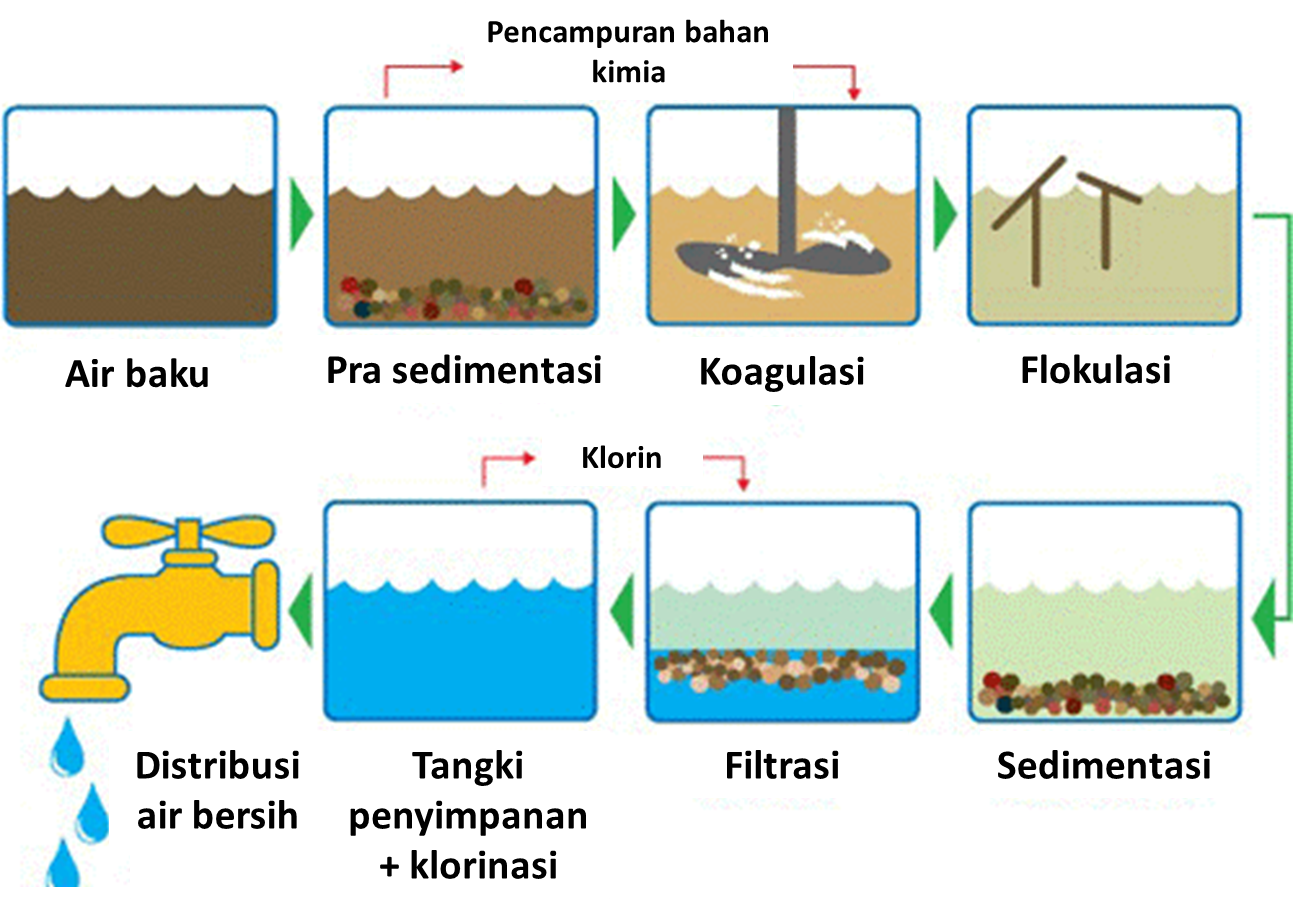 11/17/2024
M.Y.Rosadi_Sistem Utilitas Bangunan
6
AIR DAN SANITASI BANGUNAN
B. JARINGAN AIR BERSIH
3. Sistem distribusi air bersih
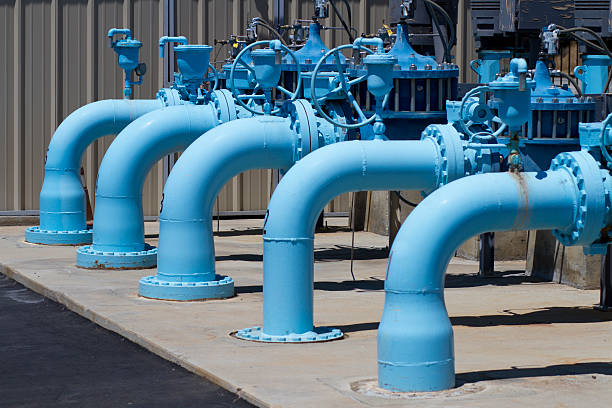 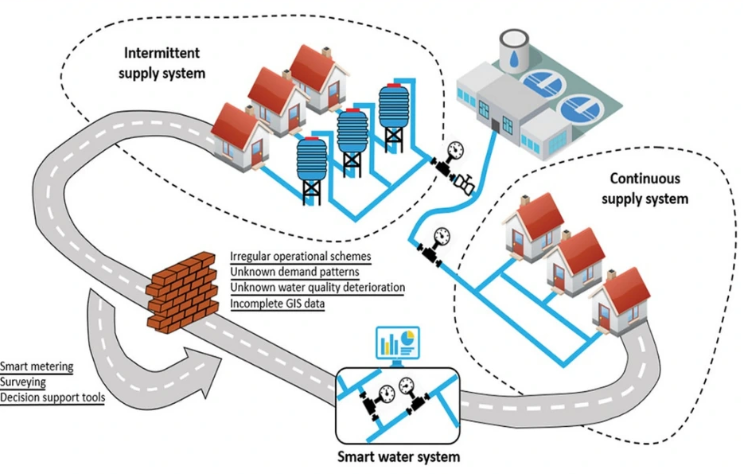 Sistem jaringan pipa untuk mengalirkan air bersih yang sudah dioleh di PDAM ke konsumen.
Biasanya dialirkan terlebih dahulu ke storage tank untuk dikontrol kualitas air untuk konsumen jarak jauh.
11/17/2024
M.Y.Rosadi_Sistem Utilitas Bangunan
7
AIR DAN SANITASI BANGUNAN
B. JARINGAN AIR BERSIH
3. Sistem distribusi air bersih
Pipa transmisi: pipa yang berfungsi mengalirkan air dari sumber ke tempat pengolahan, reservoir atau ke pipa distribusi.	
Pada pipa transmisi tidak ada pengambilan atau penyadapan air.
Pipa distribusi: pipa yang berfungsi mengalirkan air dari reservoir ke konsumen
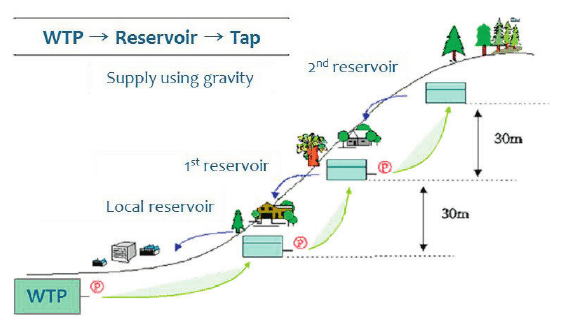 Sistem distribusi terpusat
Sistem distribusi terdesentralisasi 
Sistem gravitasi  
Sistem tekanan
11/17/2024
M.Y.Rosadi_Sistem Utilitas Bangunan
8
AIR DAN SANITASI BANGUNAN
C. SISTEM DISTRIBUSI AIR BERSIH BANGUNAN
Air setelah diolah di PDAM akan didistribusikan ke konsumen.
Air digunakan untuk keperluan sanitasi.
Air yang telah digunakan dialirkan melalui saluran pembuangan menuju sistem pengolahan air limbah.
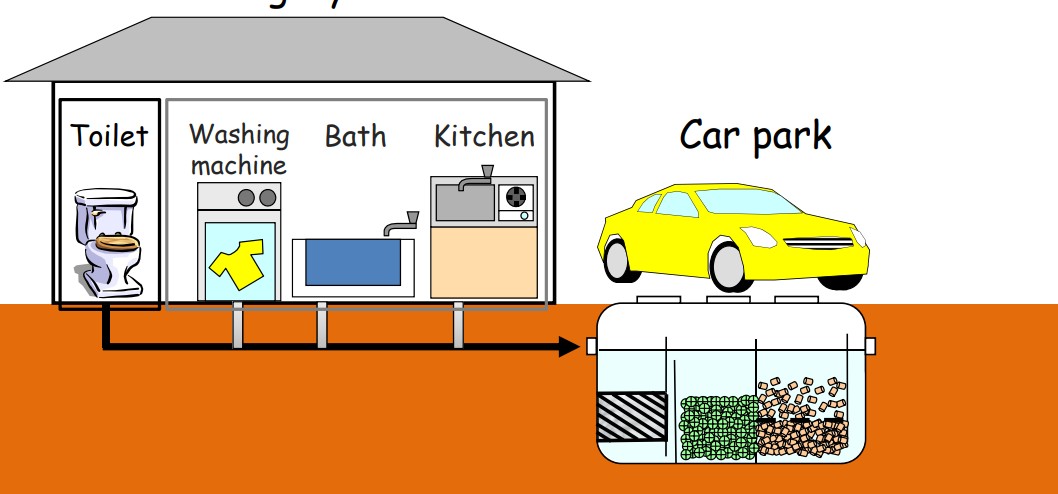 11/17/2024
M.Y.Rosadi_Sistem Utilitas Bangunan
9
AIR DAN SANITASI BANGUNAN
C. SISTEM DISTRIBUSI AIR BERSIH BANGUNAN
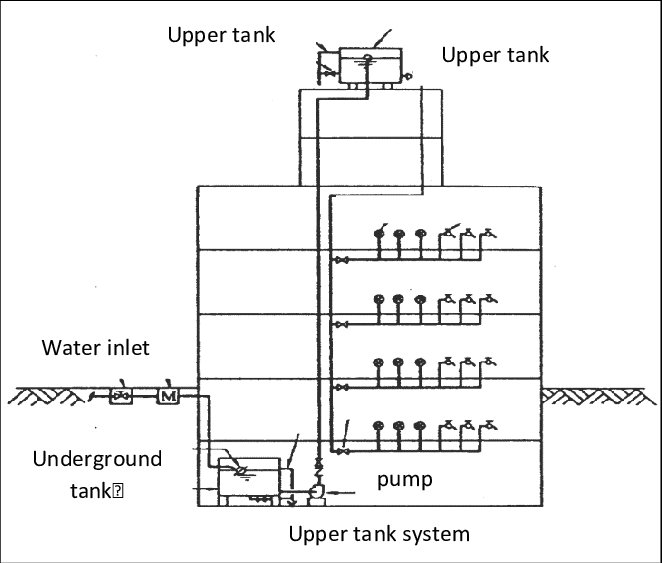 Down-feed system: menggunakan tangki penyimpanan di atap.
Combined system: kombinasi kedua sistem
Up-feed system: memanfaatkan tekanan pompa untuk menaikkan air.
11/17/2024
M.Y.Rosadi_Sistem Utilitas Bangunan
10
AIR DAN SANITASI BANGUNAN
C. SISTEM DISTRIBUSI AIR BERSIH BANGUNAN
Perbedaan sistem up-feed dan down-feed
11/17/2024
M.Y.Rosadi_Sistem Utilitas Bangunan
11
AIR DAN SANITASI BANGUNAN
D. SISTEM PENEMPATAN TOILET
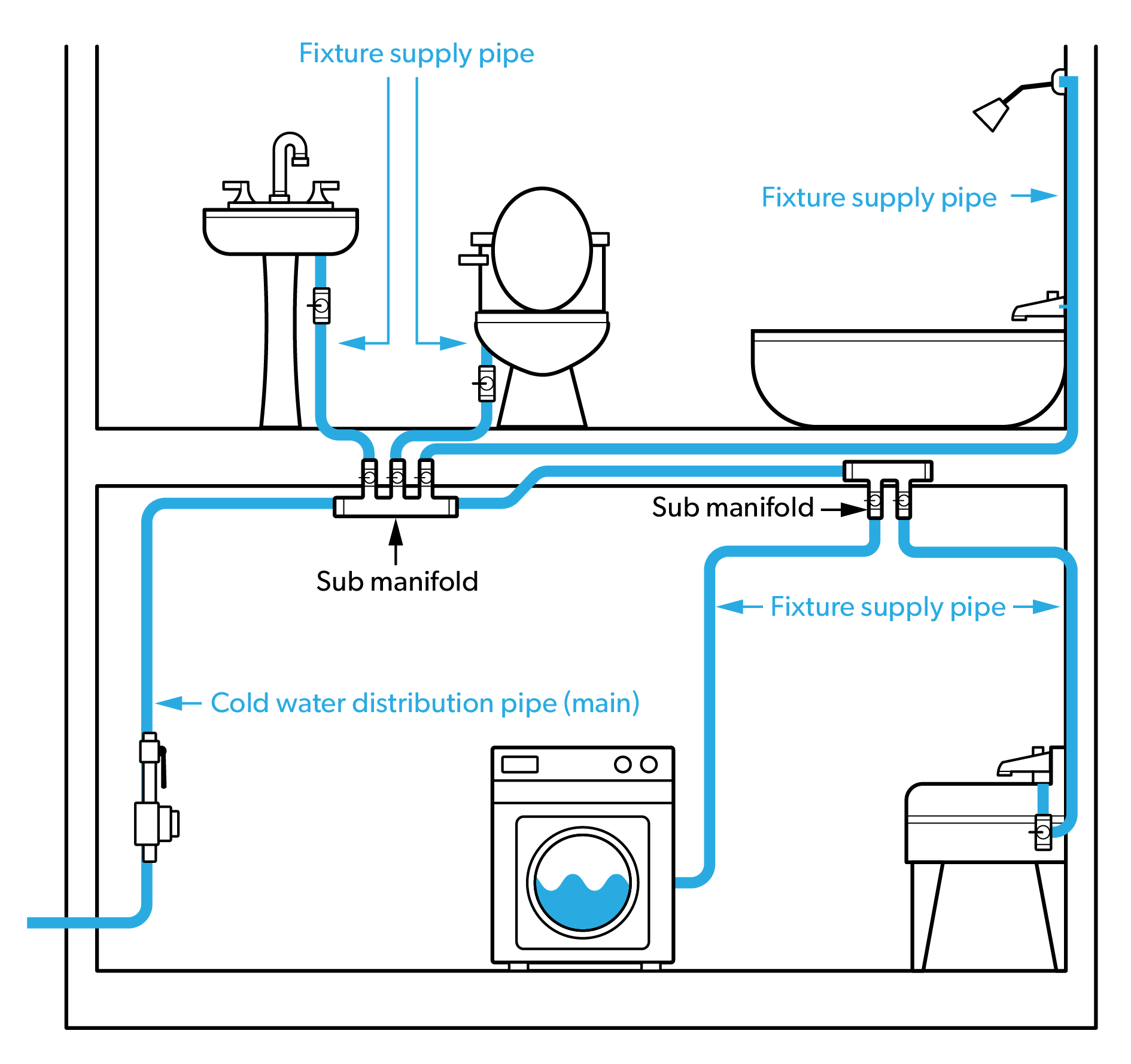 Pendistribusian air bersih di bangunan dilengkapi dengan plumbing yang terdiri dari pipa air bersih dan pipa air limbah.
11/17/2024
M.Y.Rosadi_Sistem Utilitas Bangunan
12
AIR DAN SANITASI BANGUNAN
D. SISTEM PENEMPATAN TOILET
1. Toilet Umum
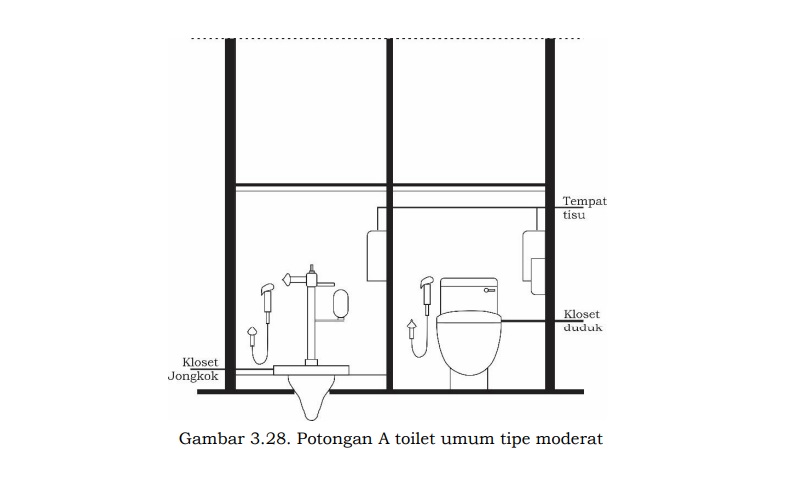 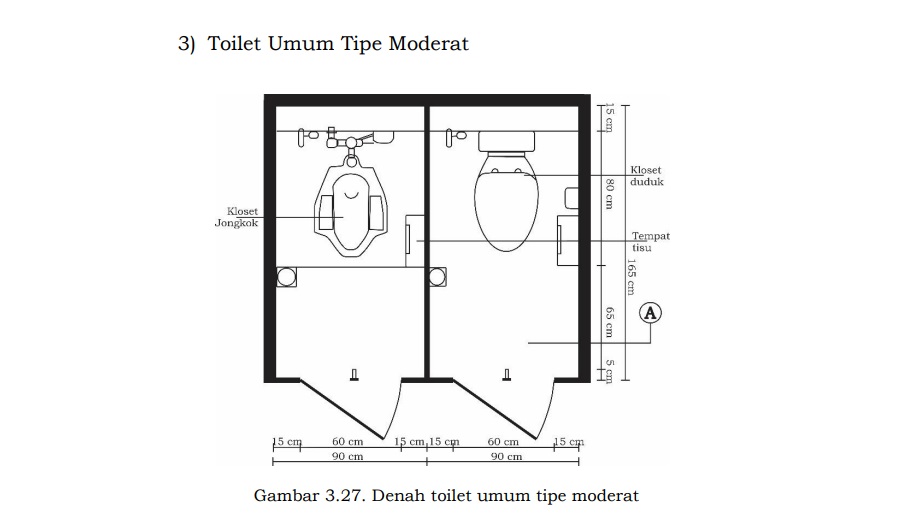 Tampak samping
Tampak atas
11/17/2024
M.Y.Rosadi_Sistem Utilitas Bangunan
13
AIR DAN SANITASI BANGUNAN
D. SISTEM PENEMPATAN TOILET
2. Toilet Disabilitas
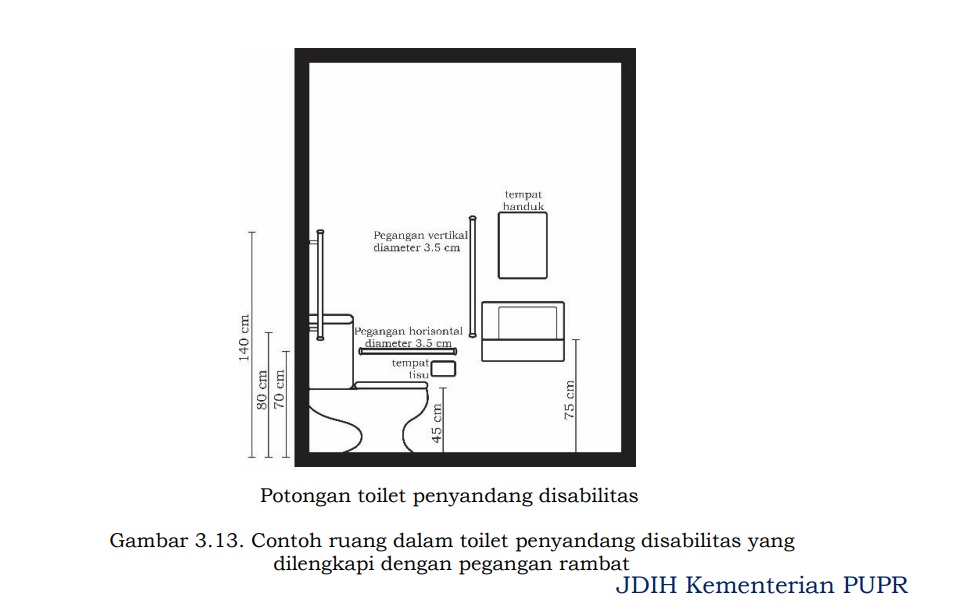 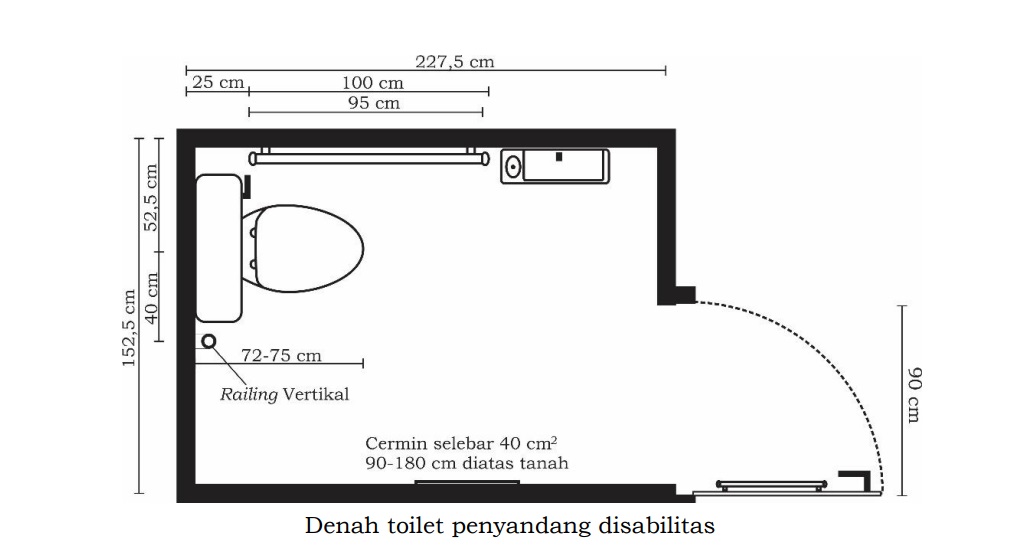 Tampak samping
Tampak atas
11/17/2024
M.Y.Rosadi_Sistem Utilitas Bangunan
14
AIR DAN SANITASI BANGUNAN
D. SISTEM PENEMPATAN TOILET
2. Toilet Disabilitas
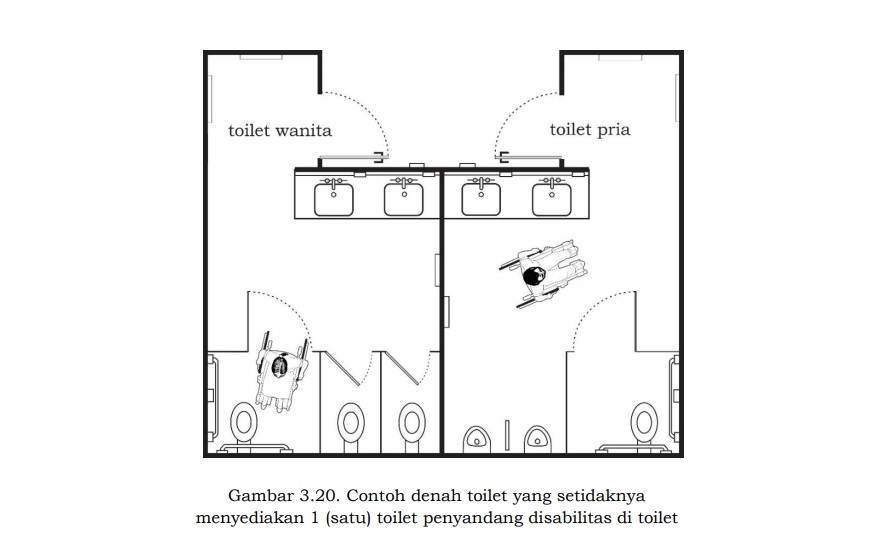 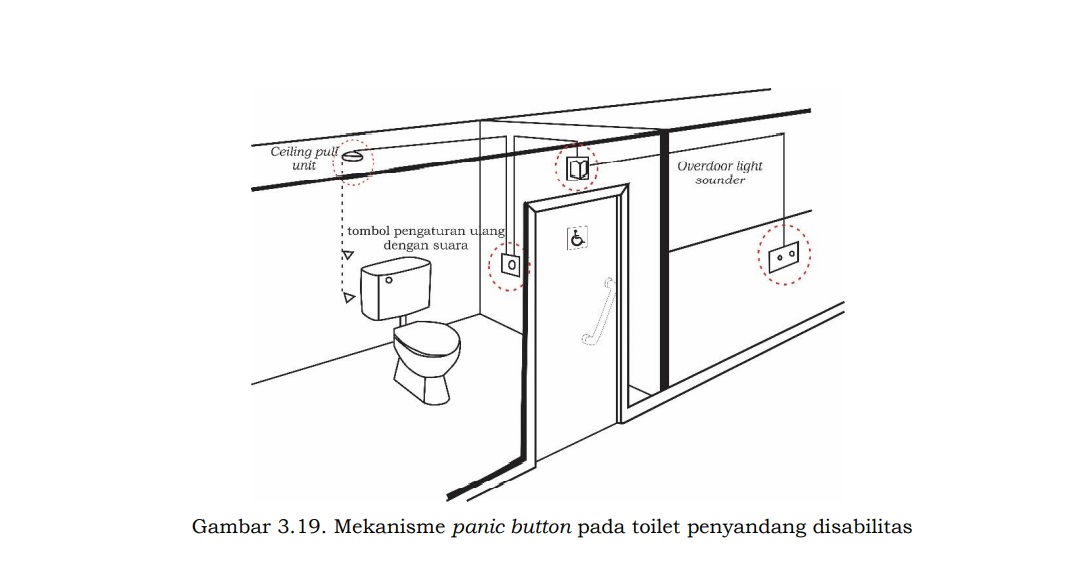 11/17/2024
M.Y.Rosadi_Sistem Utilitas Bangunan
15
AIR DAN SANITASI BANGUNAN
E. SANITASI DAN SISTEM PENGOLAHAN AIR LIMBAH
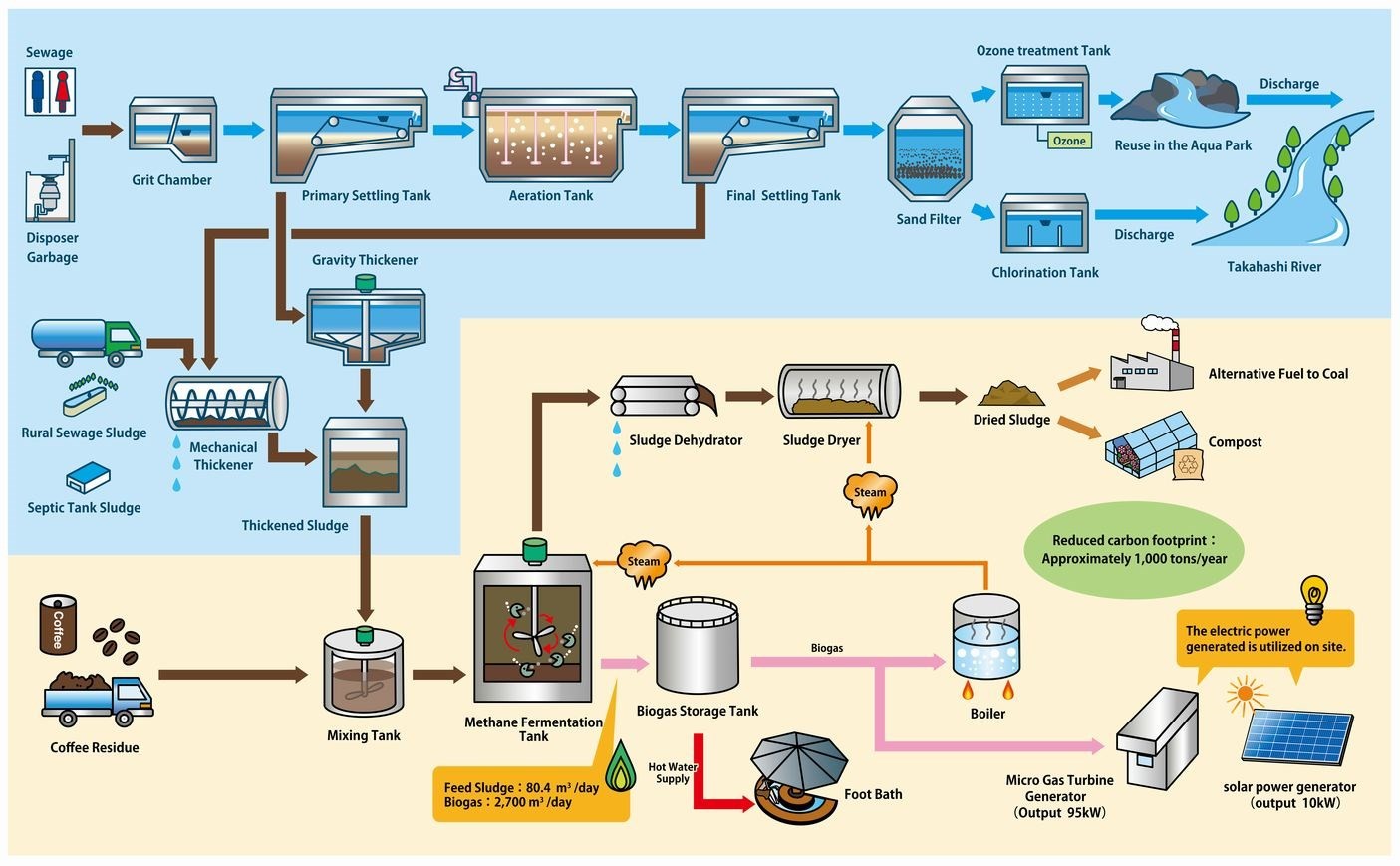 11/17/2024
M.Y.Rosadi_Sistem Utilitas Bangunan
16
AIR DAN SANITASI BANGUNAN
E. SANITASI DAN SISTEM PENGOLAHAN AIR LIMBAH
Johkasou sebagai pengolahan limbah cair domestik
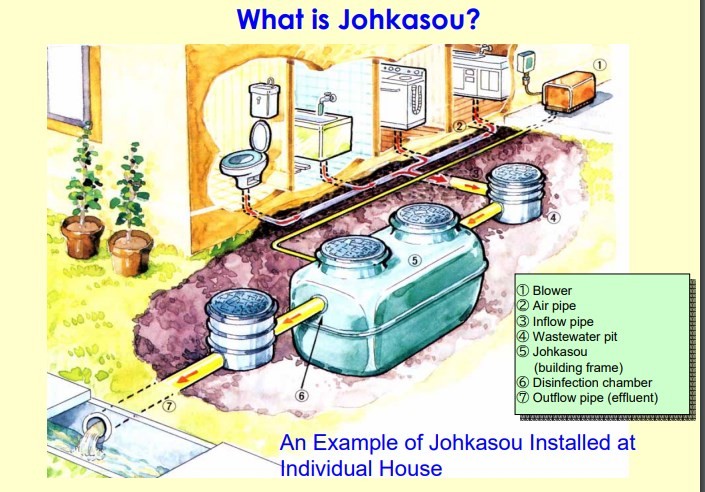 Pengolahan limbah cair skala rumah tangga (septik tank)
11/17/2024
M.Y.Rosadi_Sistem Utilitas Bangunan
17
AIR DAN SANITASI BANGUNAN
E. SANITASI DAN SISTEM PENGOLAHAN AIR LIMBAH
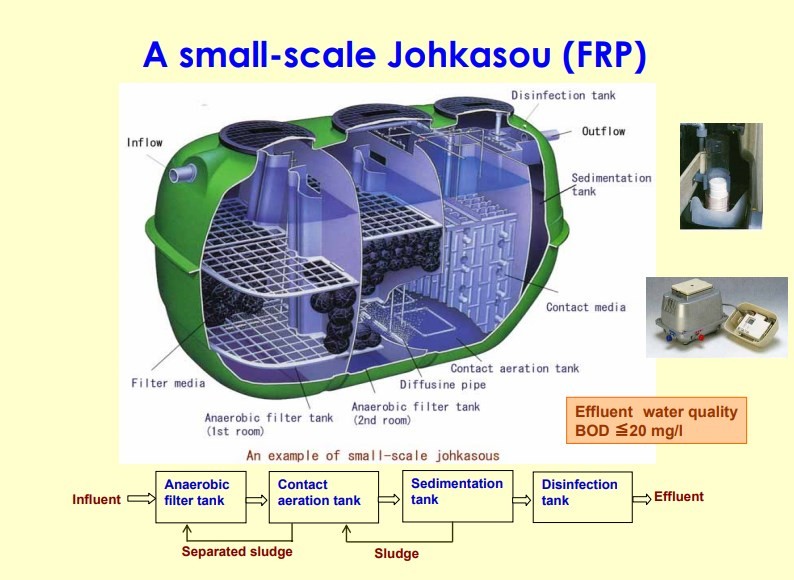 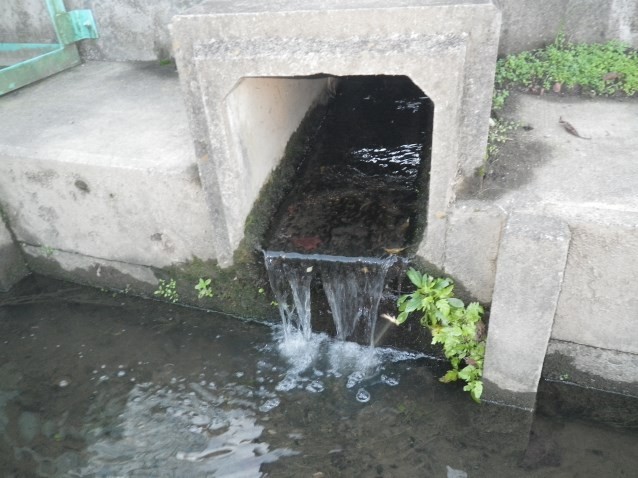 11/17/2024
M.Y.Rosadi_Sistem Utilitas Bangunan
18
AIR DAN SANITASI BANGUNAN
Tantangan dalam Pengelolaan Jaringan Air Bersih
Kebocoran pipa (leakage): kebocoran pada jaringan pipa dapat menyebabkan kehilangan air hingga 30% atau lebih.
Kualitas air: kontaminasi air dapat terjadi selama proses distribusi akibat kebocoran pipa atau infiltrasi air tanah yang tercemar.
Tekanan tidak merata: wilayah yang jauh dari pompa atau reservoir sering mengalami tekanan air yang rendah.
Pemeliharaan infrastruktur: pipa yang tua dan rusak membutuhkan biaya pemeliharaan yang tinggi.
Distribusi yang tidak merata: di beberapa daerah, pasokan air tidak merata, terutama di wilayah yang padat penduduk.
11/17/2024
M.Y.Rosadi_Sistem Utilitas Bangunan
19
AIR DAN SANITASI BANGUNAN
Teknologi Modern dalam Jaringan Air Bersih
Untuk meningkatkan efisiensi dan kualitas layanan, beberapa teknologi modern telah diadopsi dalam pengelolaan jaringan air bersih:
Smart water metering: menggunakan sensor digital untuk memantau penggunaan air secara real-time dan mendeteksi kebocoran.
SCADA (supervisory control and data acquisition): sistem kontrol yang memantau dan mengendalikan jaringan distribusi air secara otomatis.
Zona tekanan (pressure zoning): membagi jaringan distribusi ke dalam zona tekanan yang berbeda untuk memastikan tekanan air yang merata di seluruh wilayah.
Pemantauan klalitas air online: menggunakan sensor untuk memantau parameter kualitas air seperti pH, kekeruhan, dan kandungan klorin secara real-time.
11/17/2024
M.Y.Rosadi_Sistem Utilitas Bangunan
20
AIR DAN SANITASI BANGUNAN
Manfaat Jaringan Air Bersih yang Efisien
Kesehatan masyarakat: menjamin pasokan air yang aman dan bebas dari patogen, sehingga mengurangi risiko penyakit yang ditularkan melalui air.
Keberlanjutan lingkungan: mengurangi eksploitasi sumber air tanah dan mencegah pencemaran air permukaan.
Efisiensi ekonomi: mengurangi kehilangan air akibat kebocoran, sehingga menurunkan biaya operasional.
Kenyamanan pengguna: memastikan pasokan air yang stabil dan berkualitas, bahkan di daerah yang padat penduduk atau di gedung-gedung tinggi.
11/17/2024
M.Y.Rosadi_Sistem Utilitas Bangunan
21
Terima kasih
11/17/2024
M.Y.Rosadi_Sistem Utilitas Bangunan
22